Фаршированные овощи.
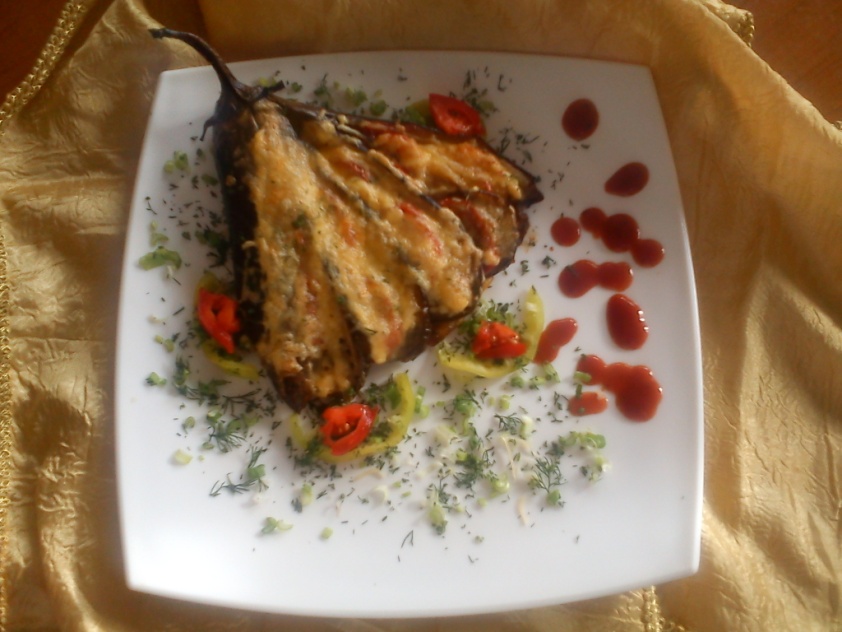 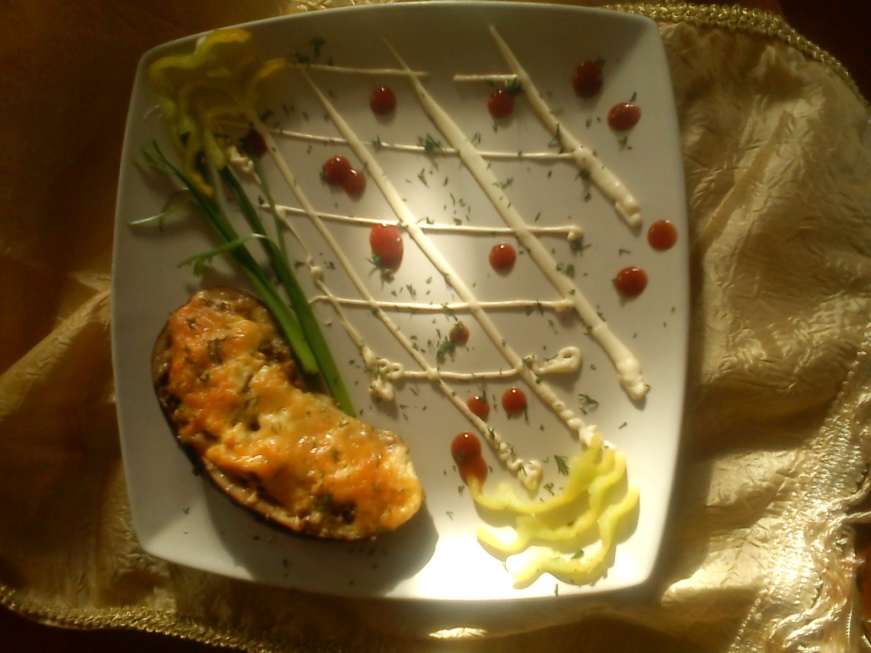 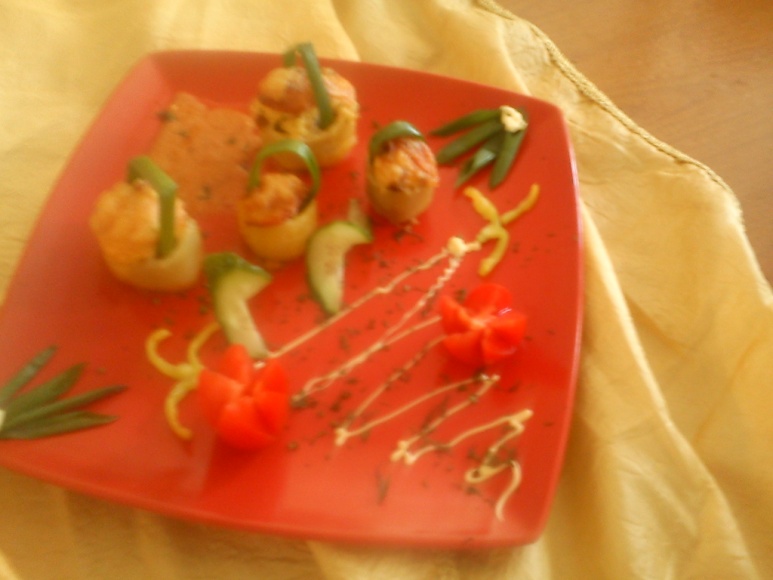 Баклажаны фаршированные-подготовка баклажанов
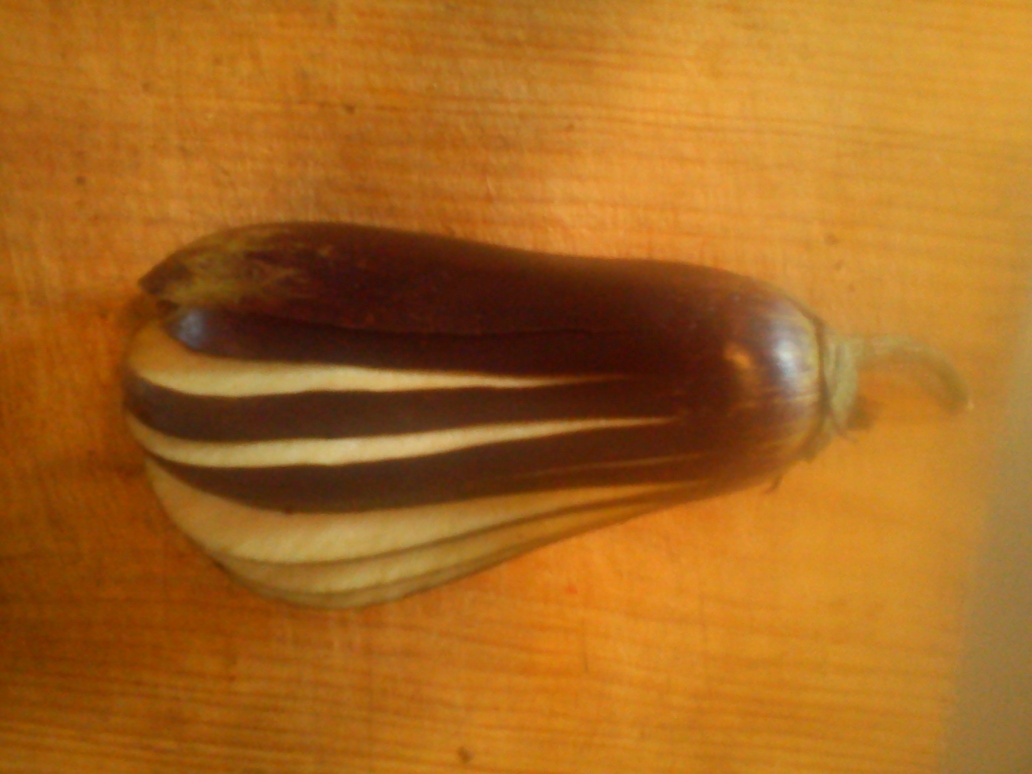 -солим
-
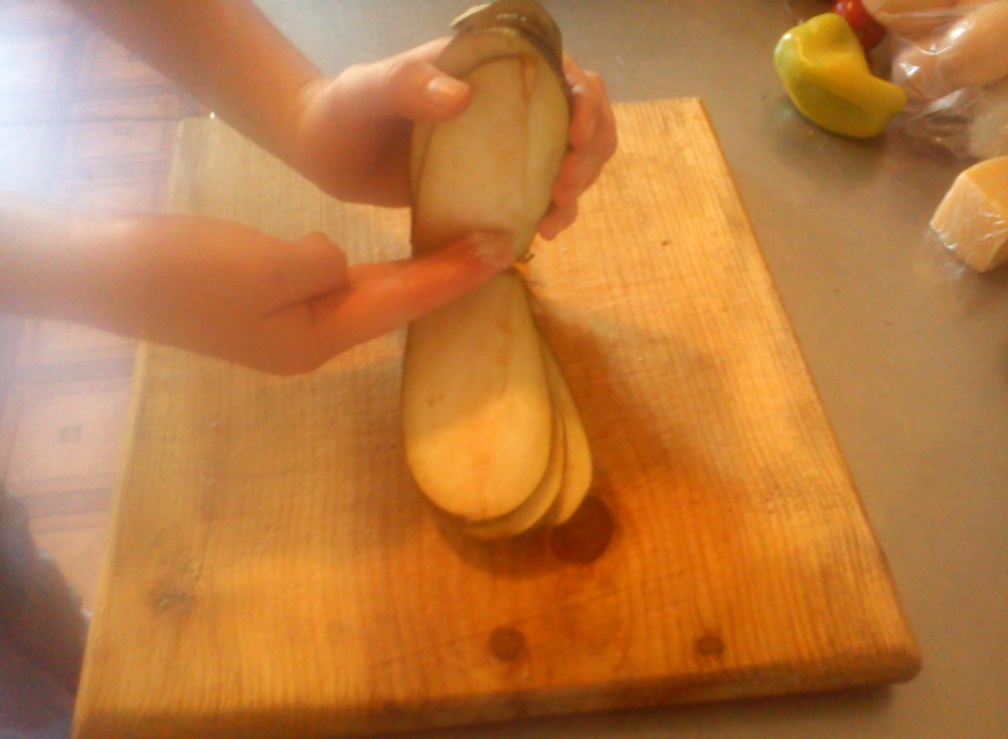 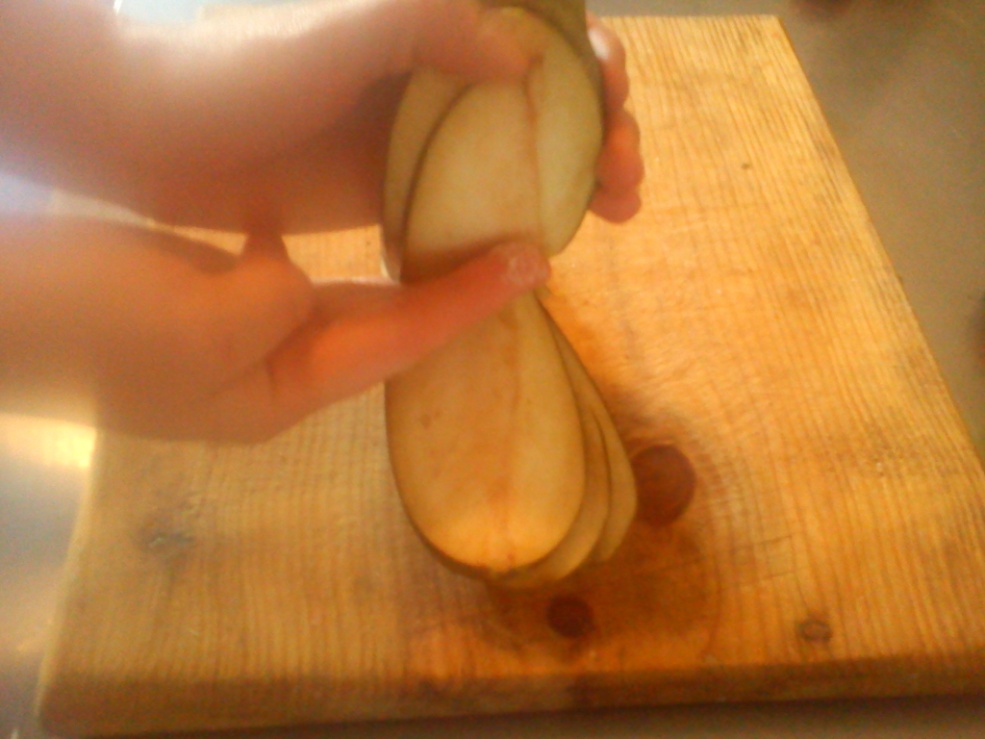 Подготовка продуктов для фарширования
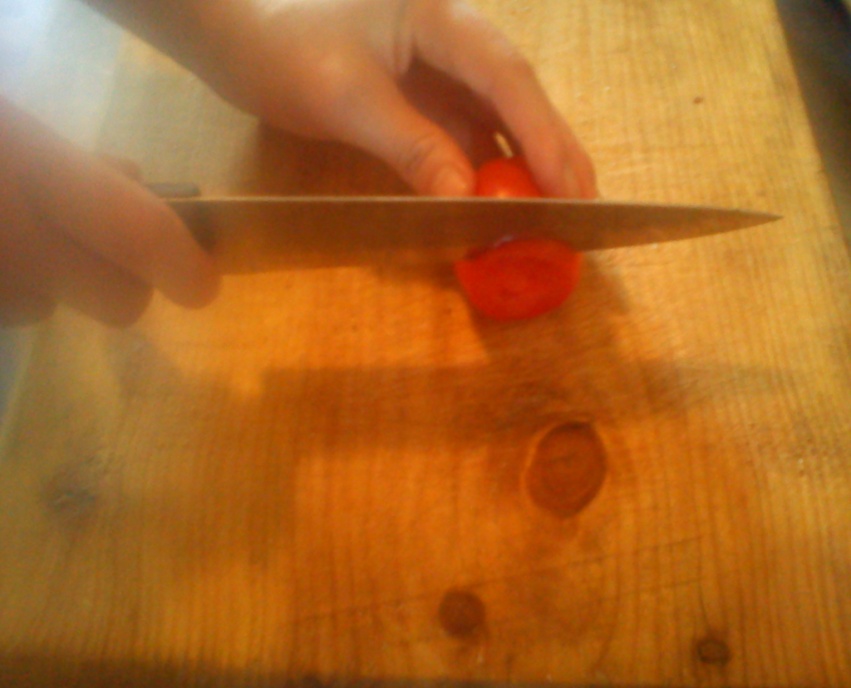 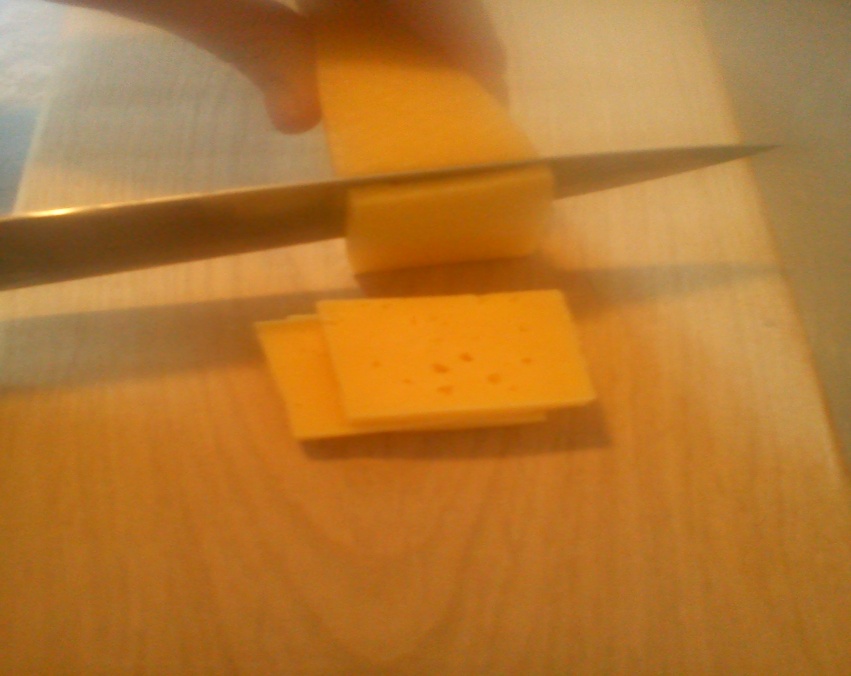 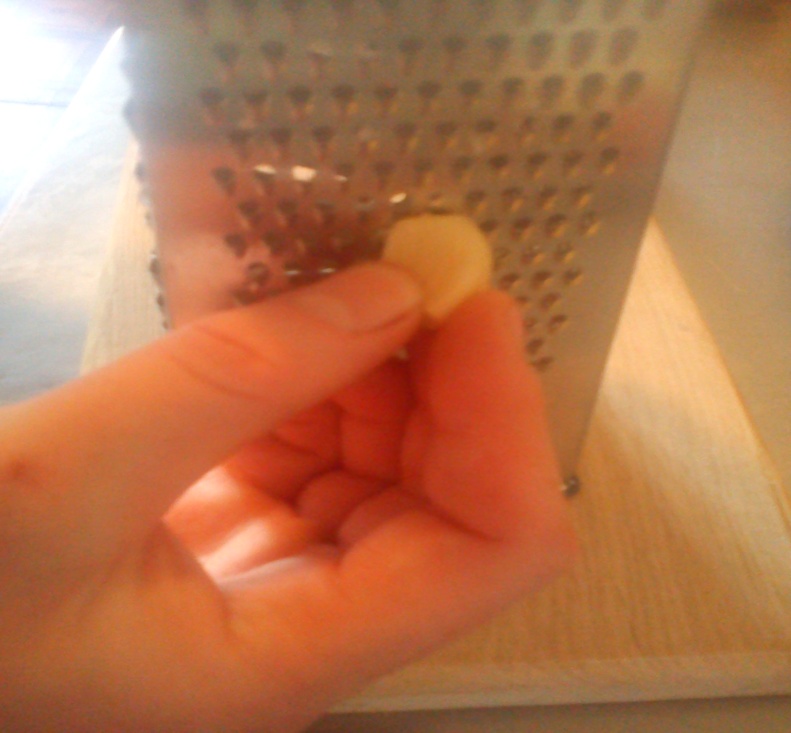 Нарезание помидоров
Нарезание сыра
Натирание чеснока
Натирание баклажана чесноком
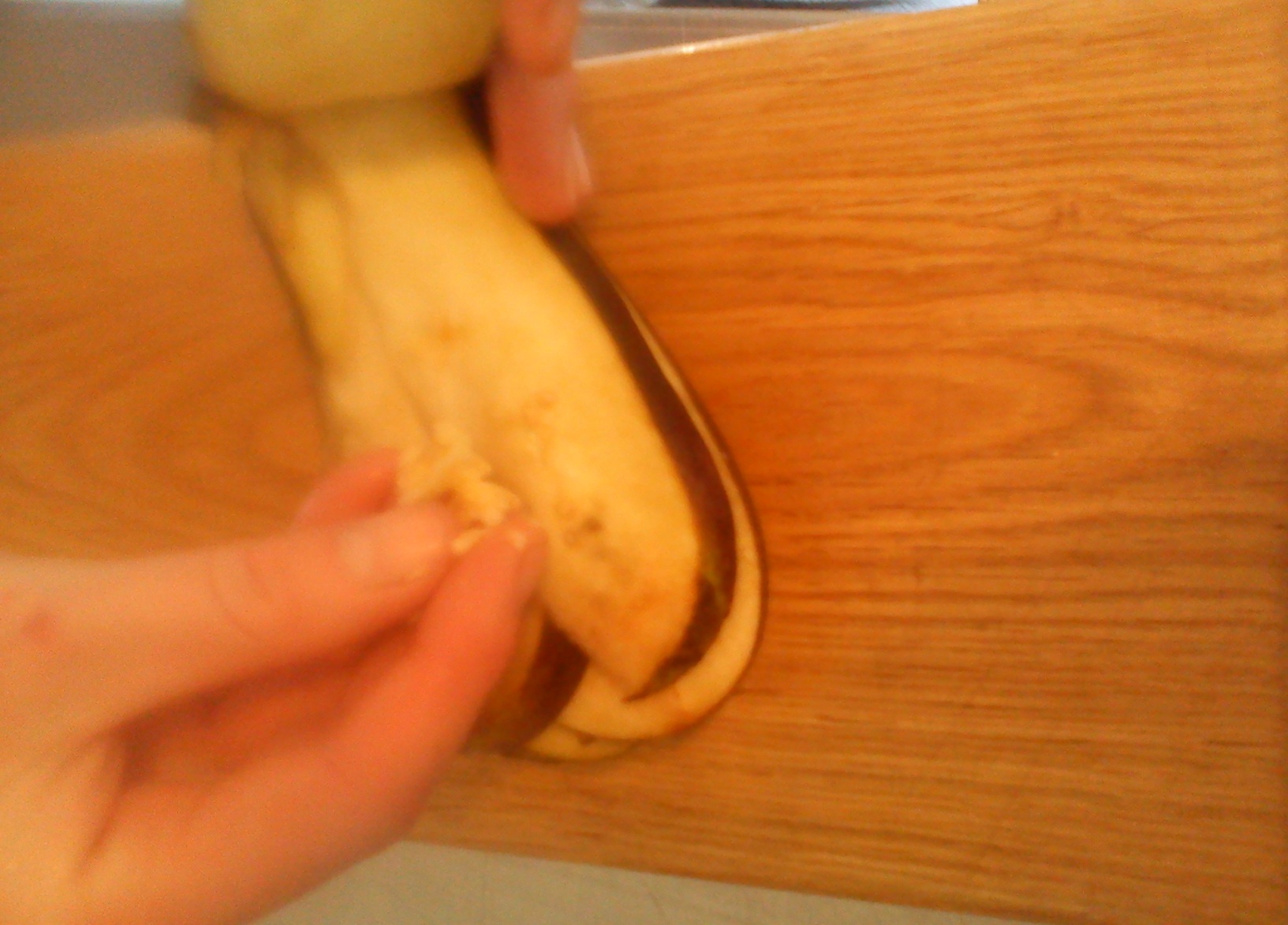 Фарширование баклажана
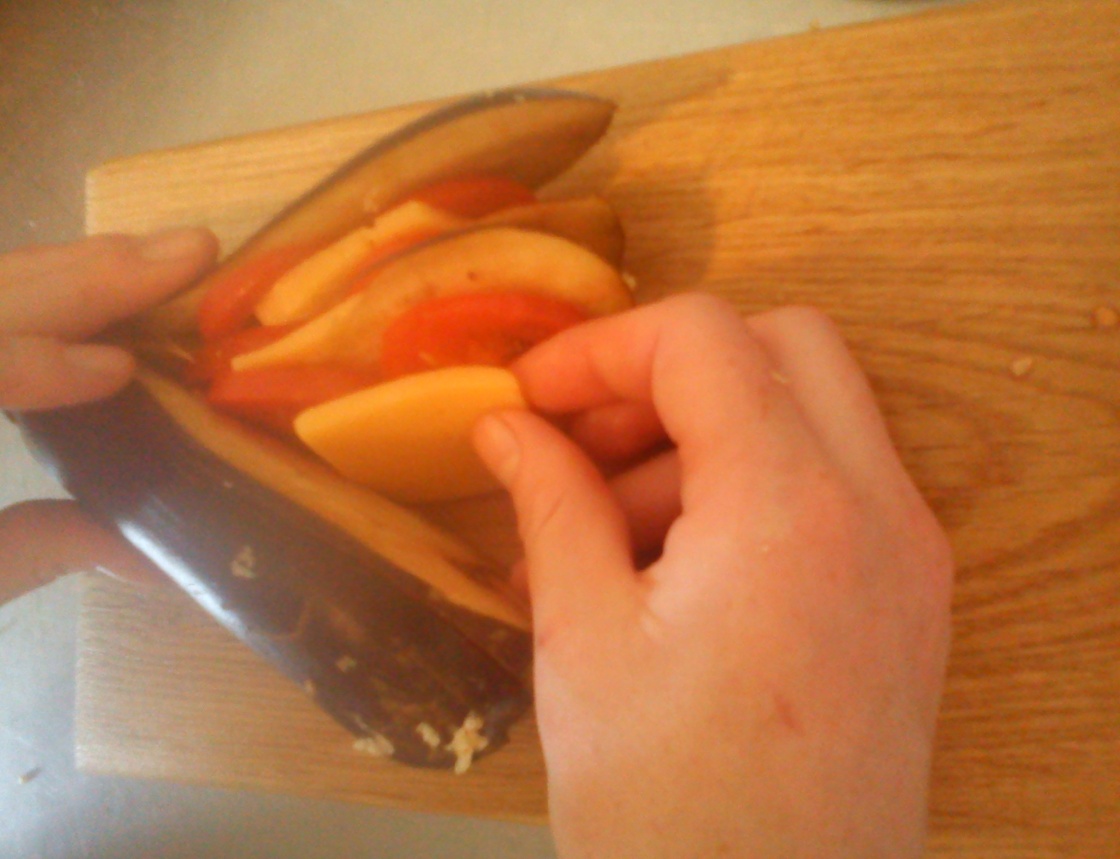 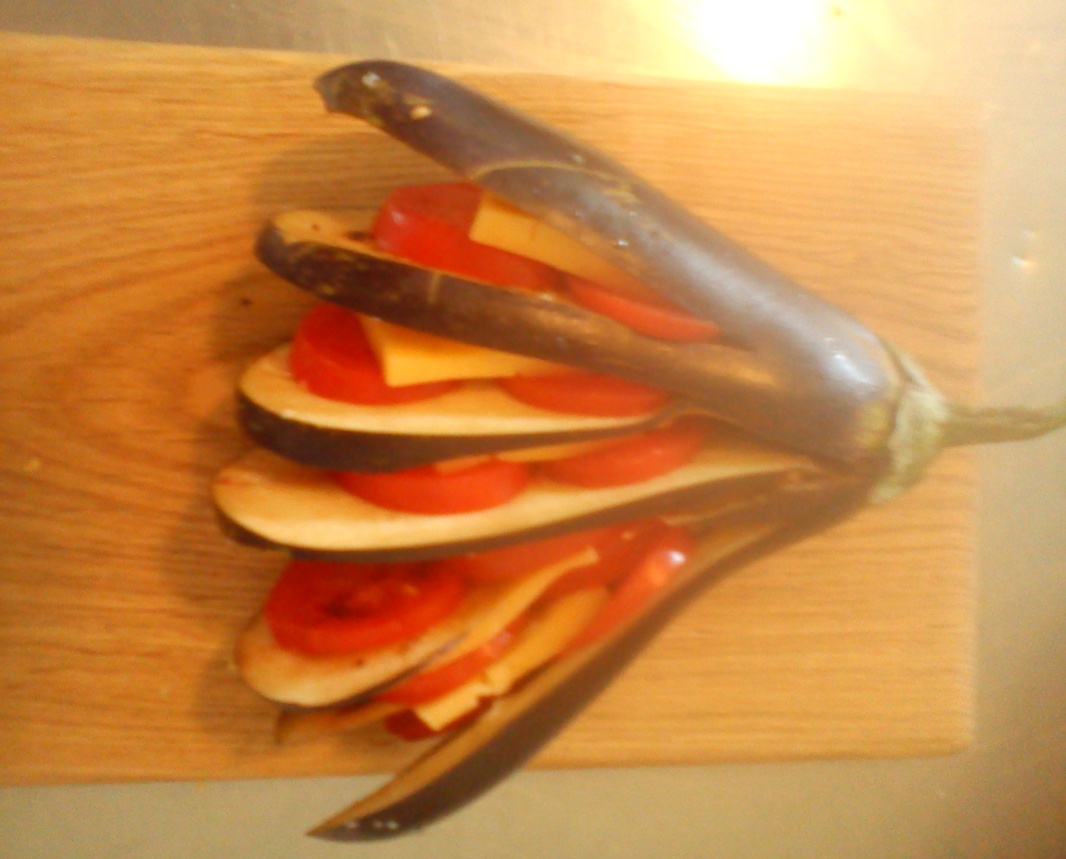 Запекаем
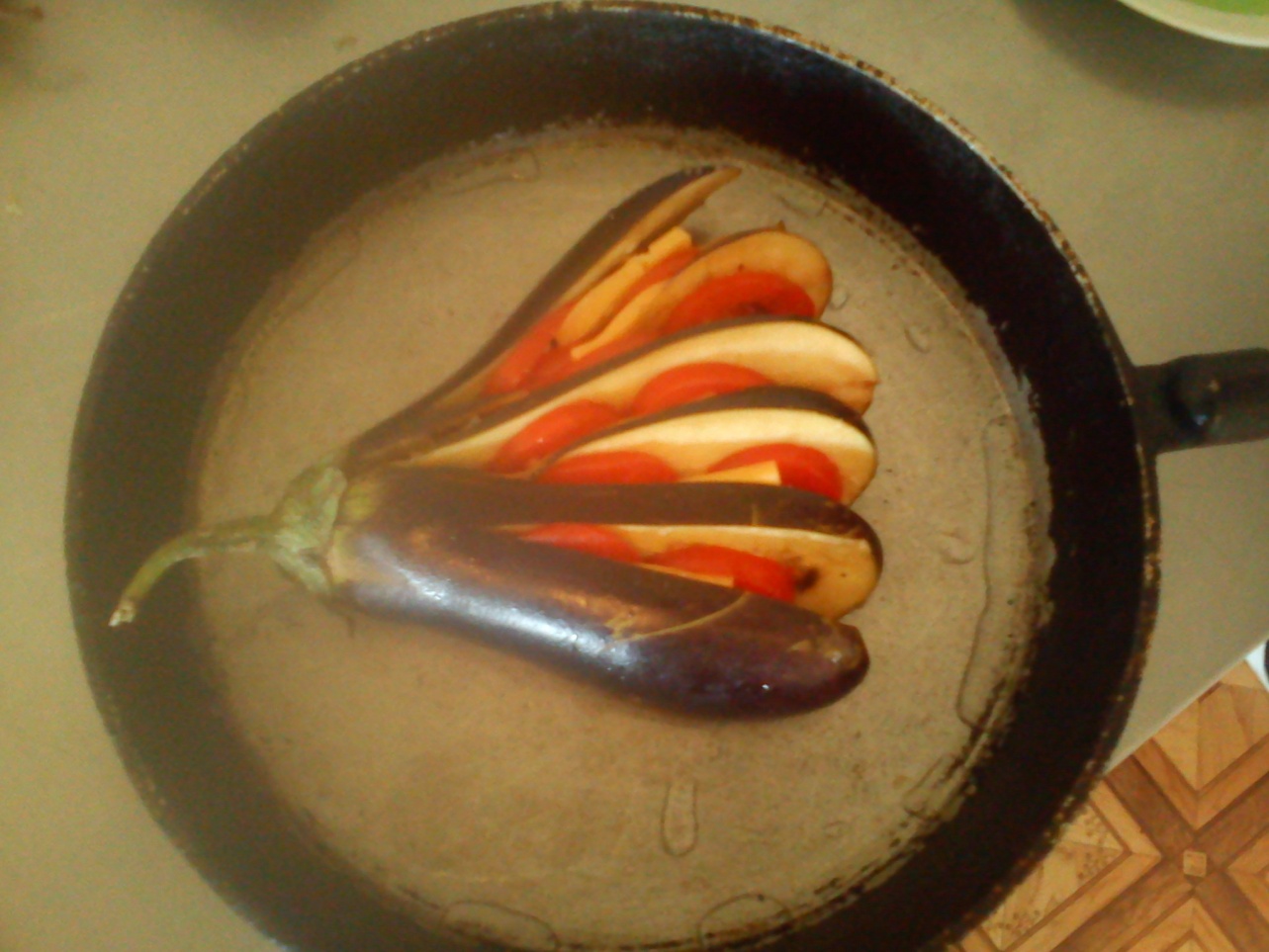 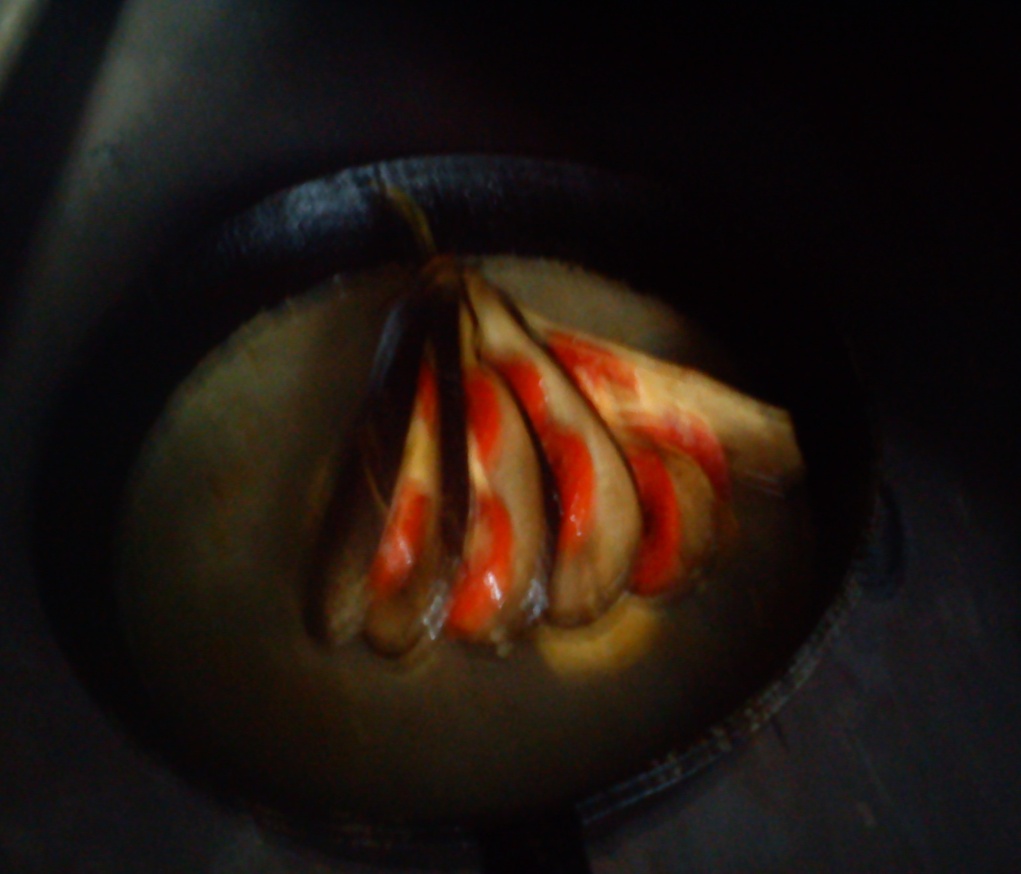 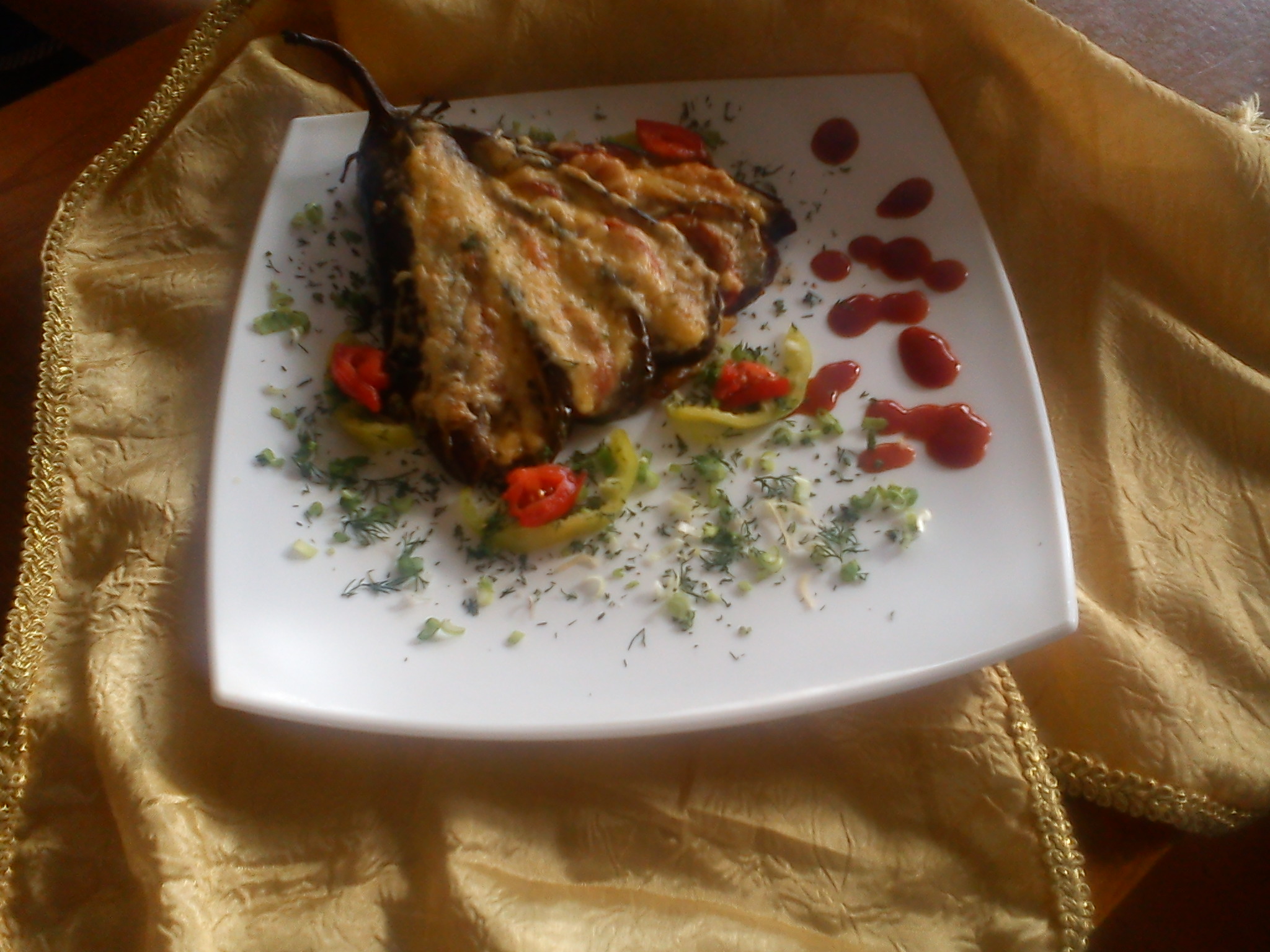 Картофель фаршированный
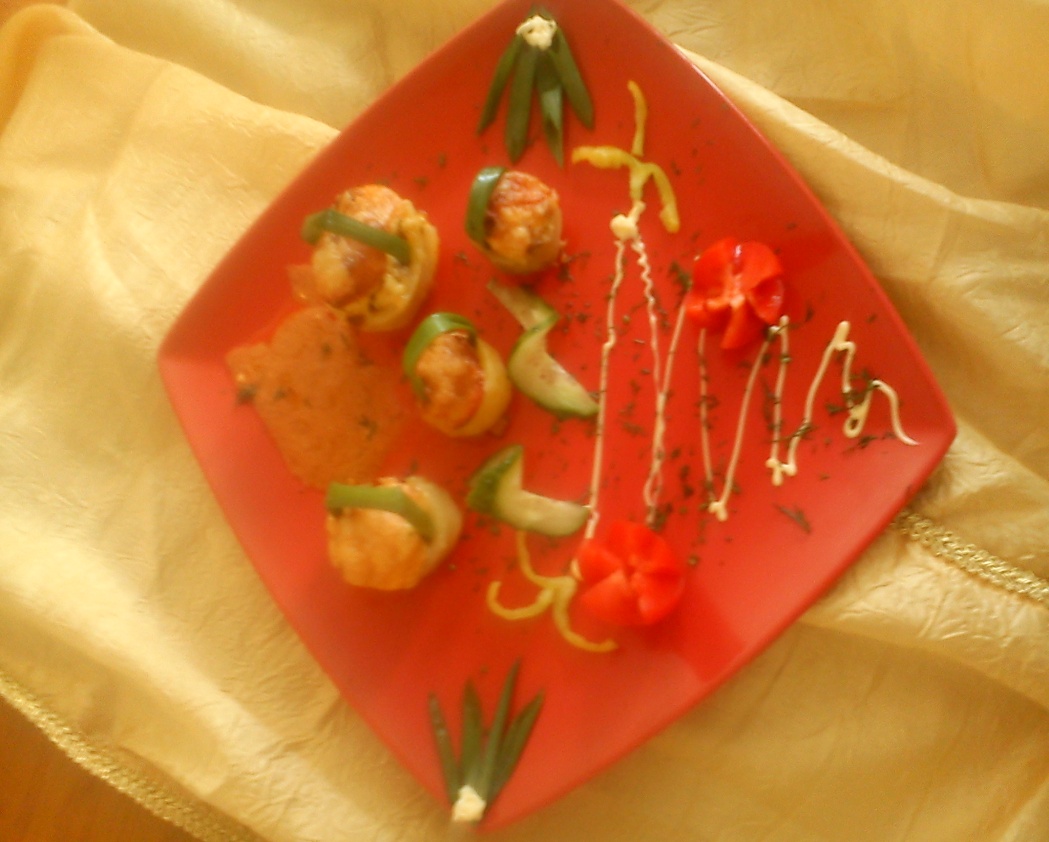 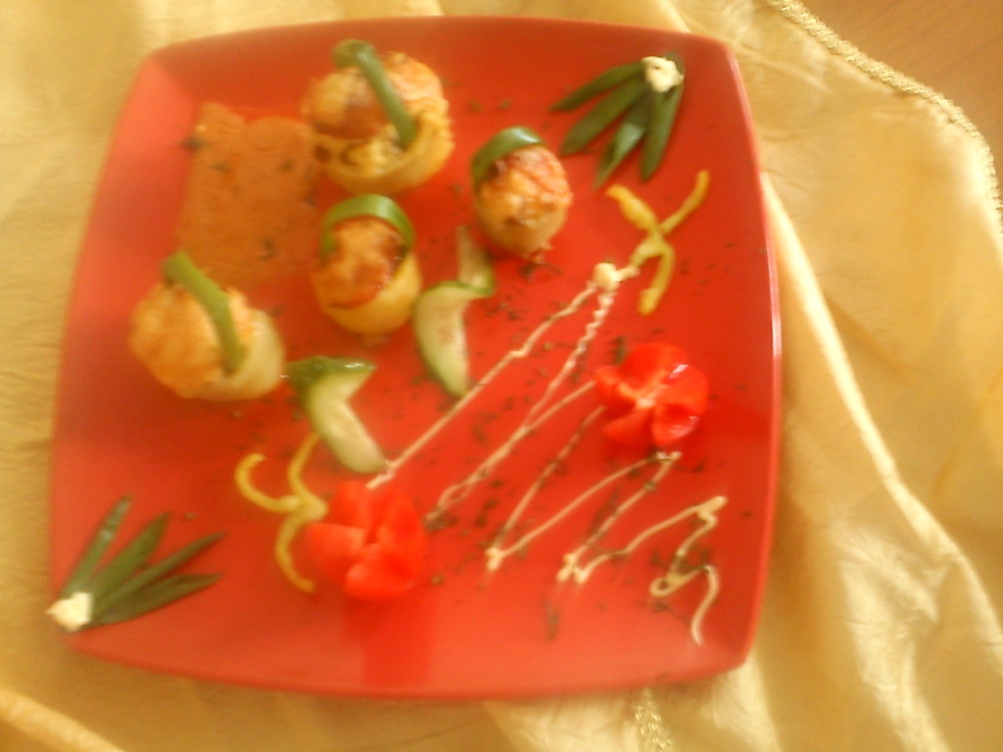 Подготовка картофеля
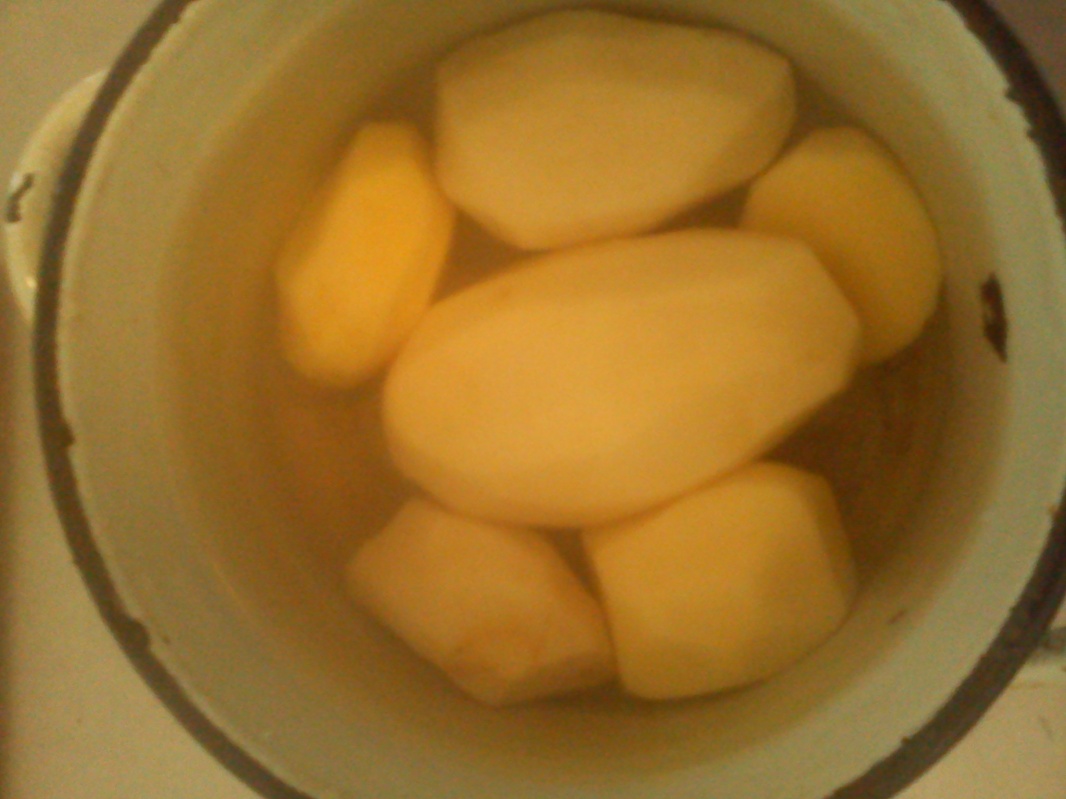 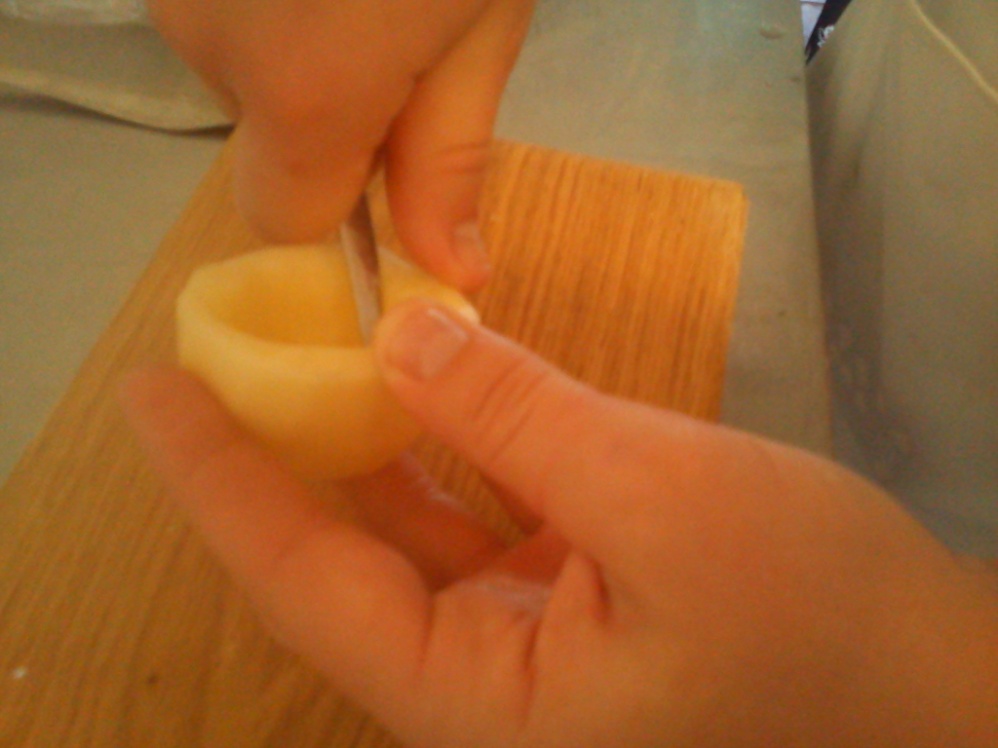 Приготовление фарша
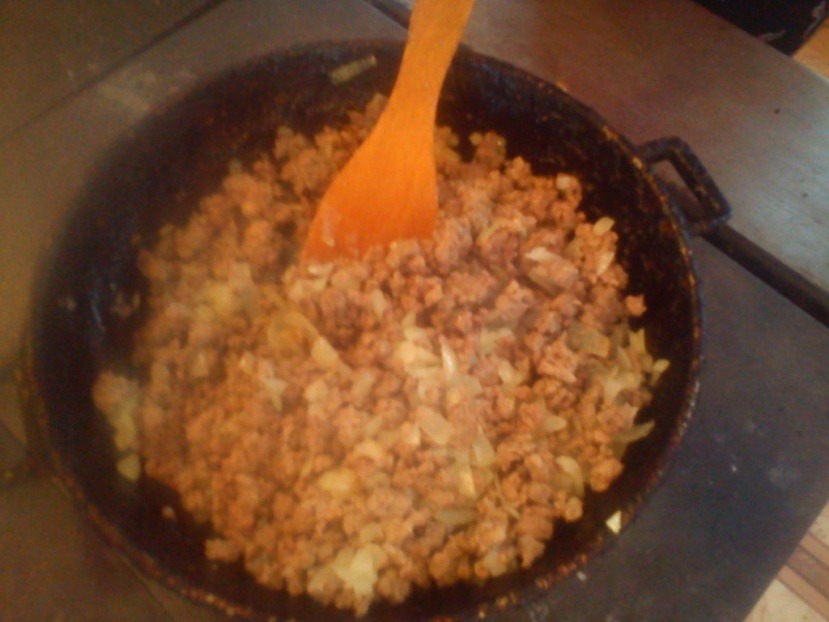 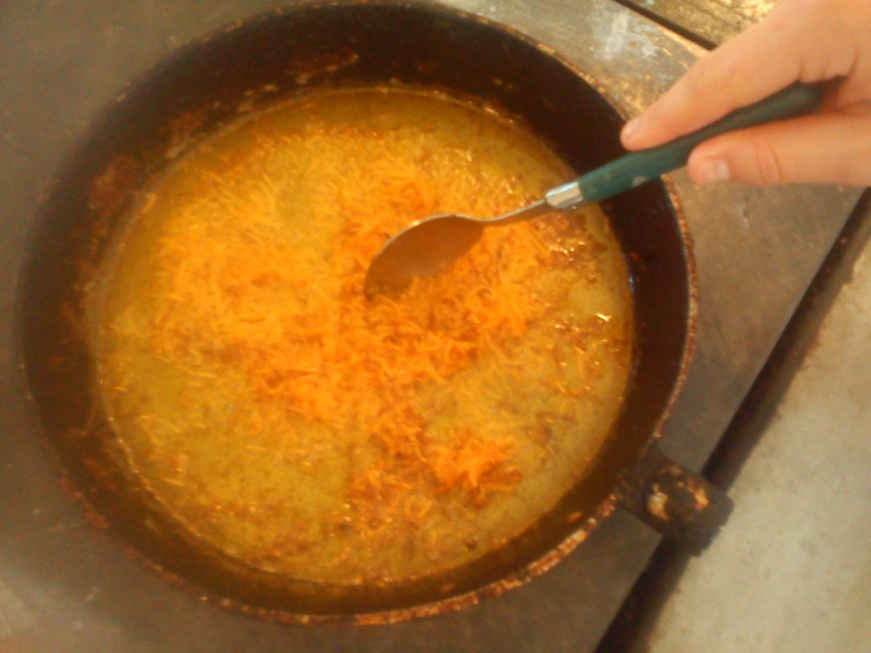 Обжариваем фарш
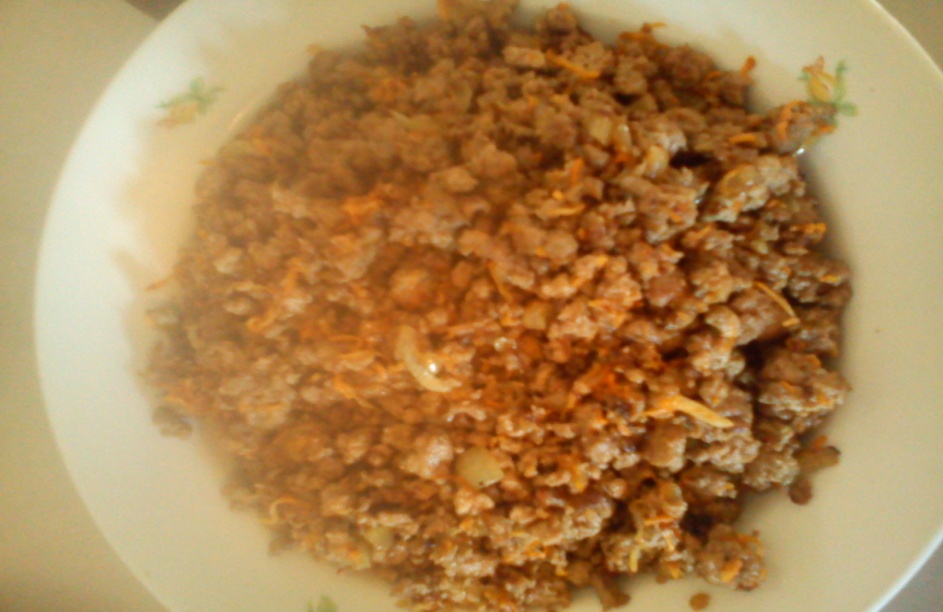 Пассеруем моркоувь и лук
перемешивают
Фарширование картофеля
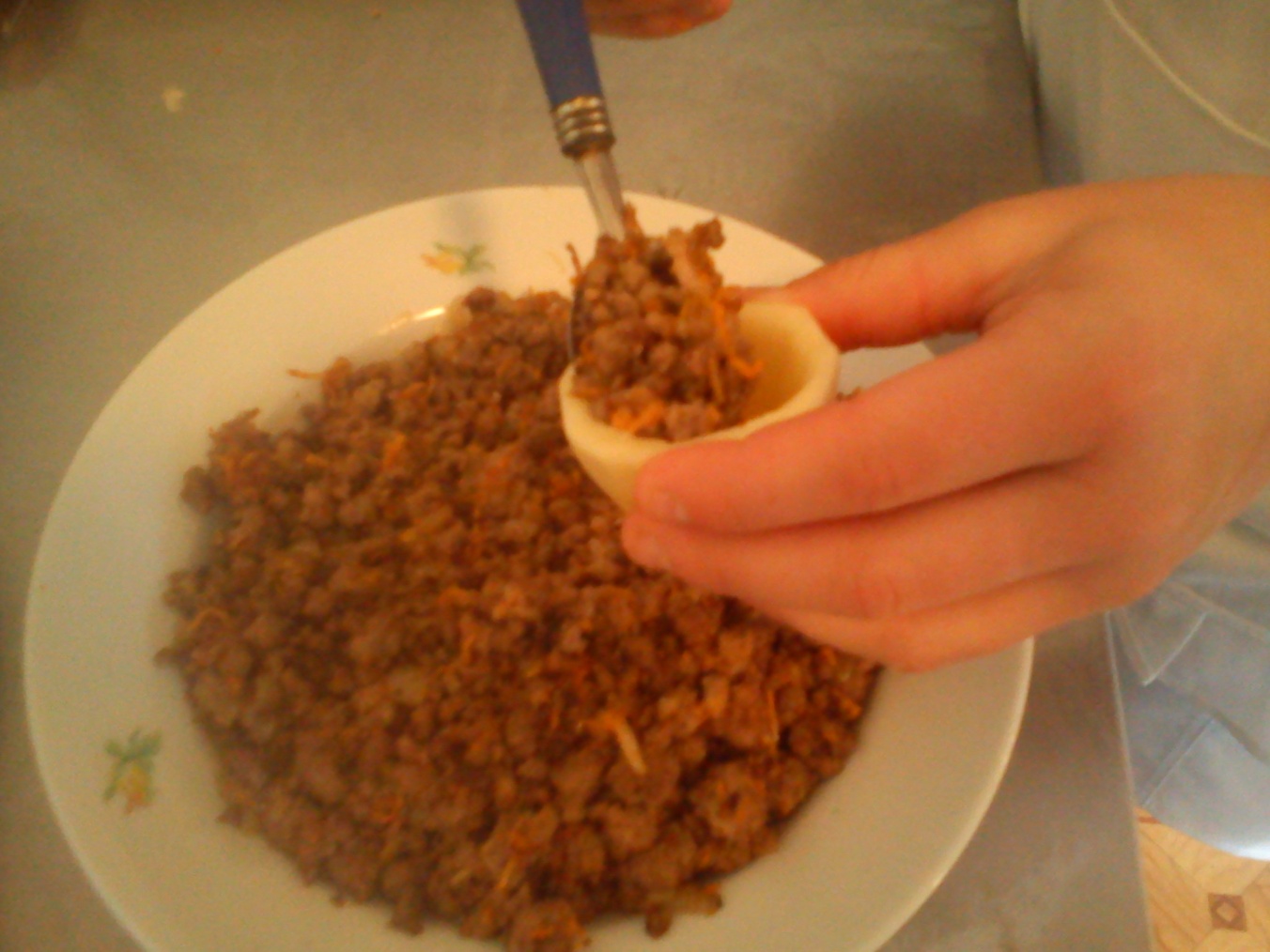 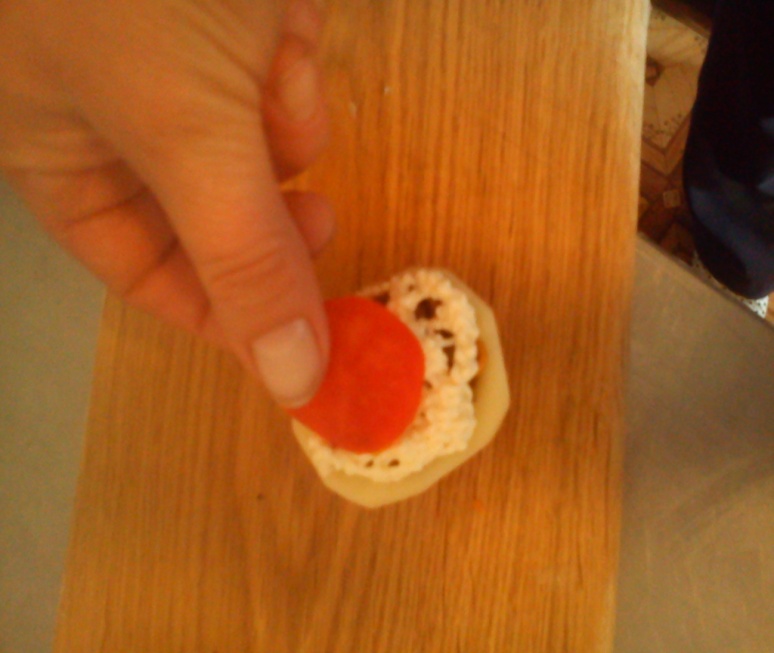 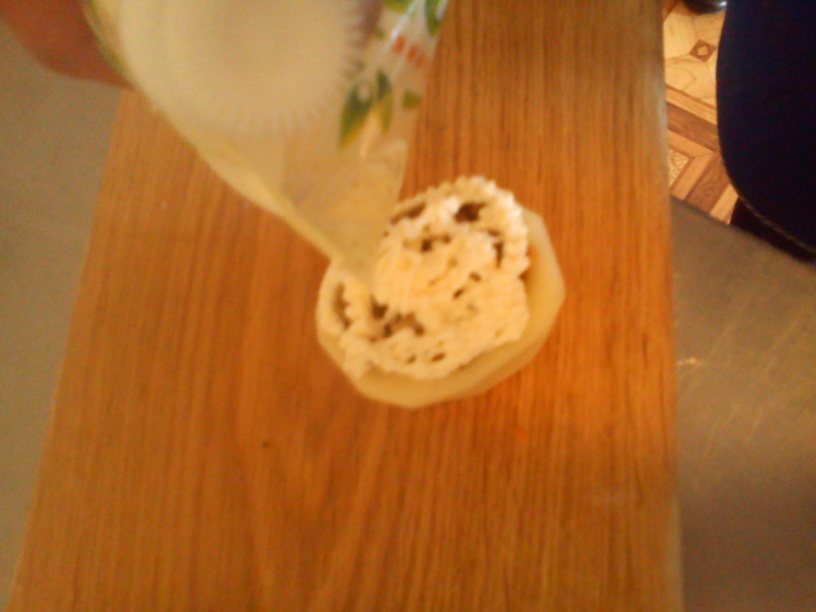 Укладываем помидор
Смазываем майонезом
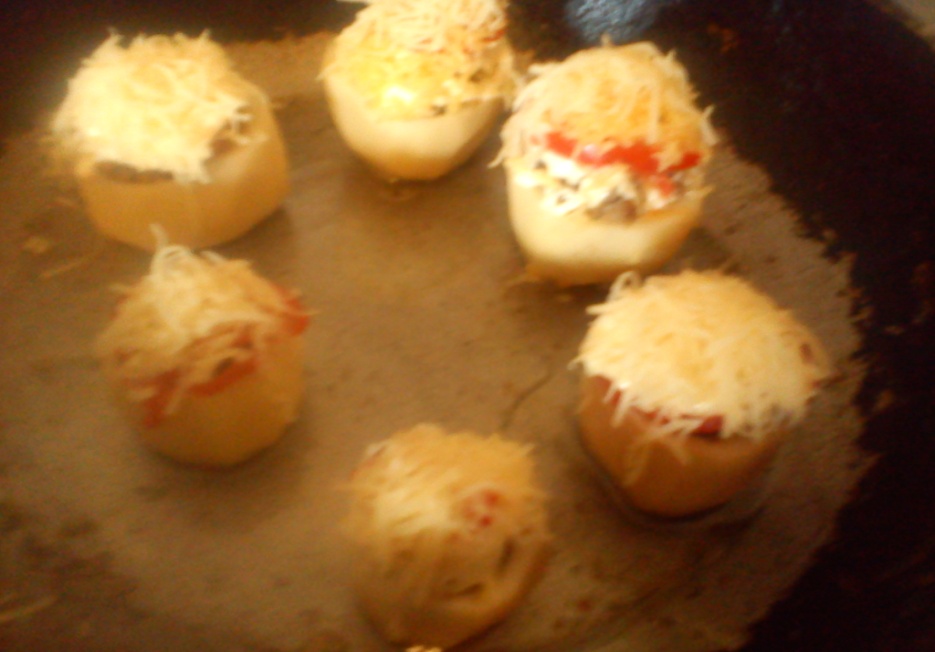 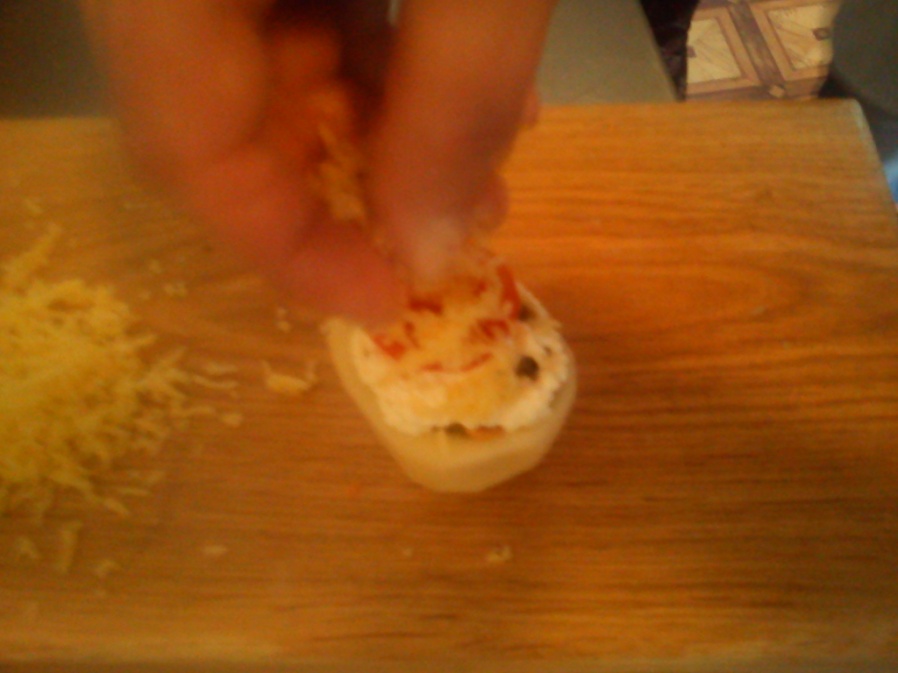 Посыпаем сыром
Укладывают в подготовленную форму
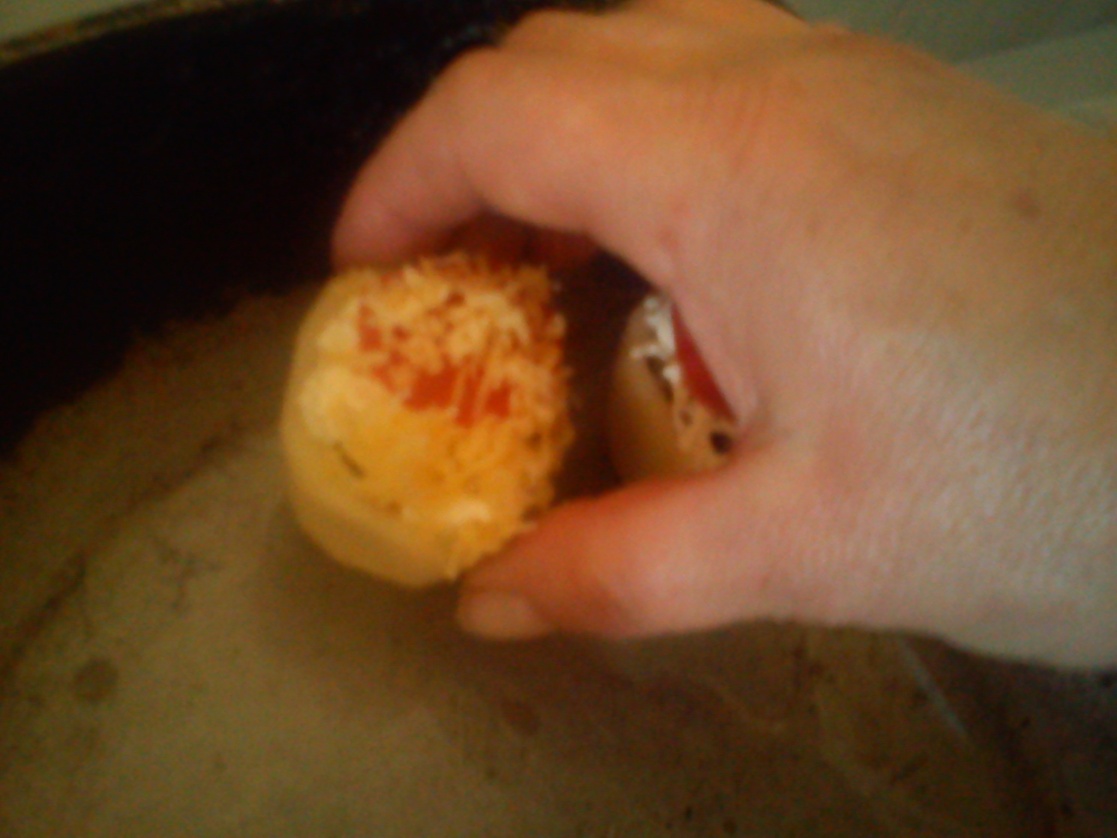 Запекаем
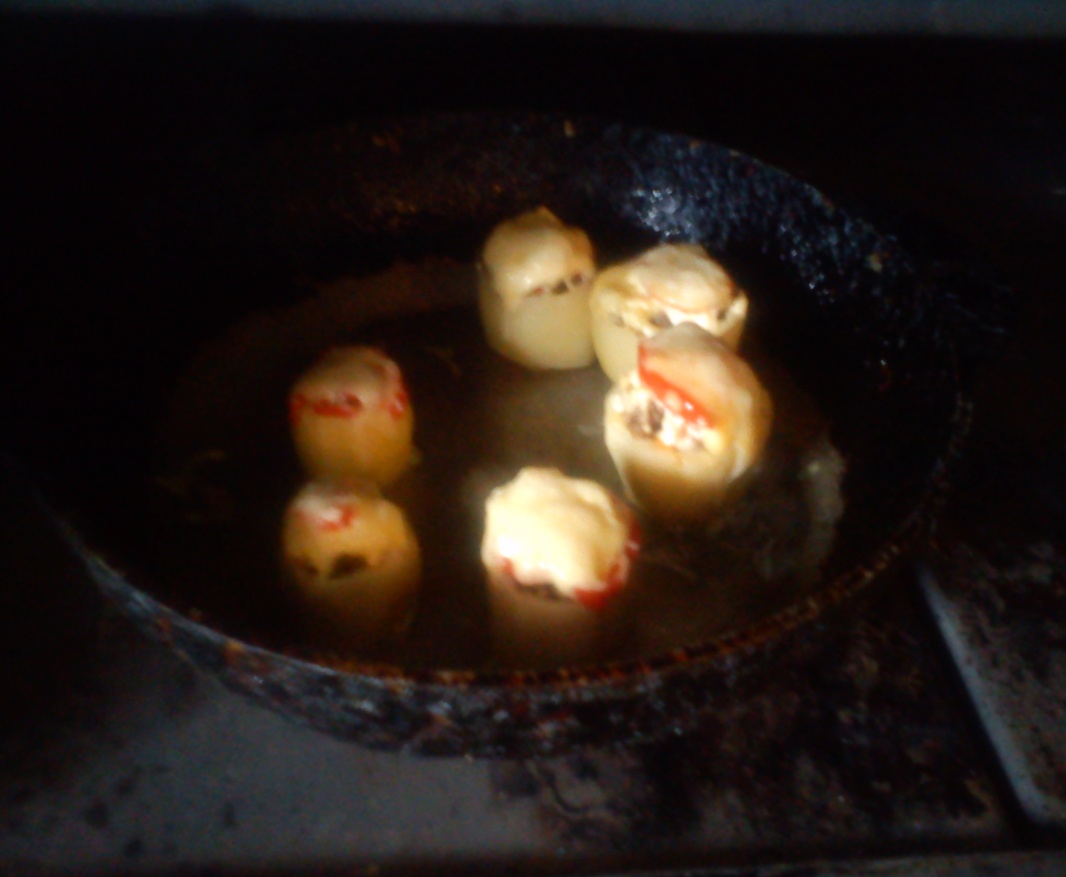 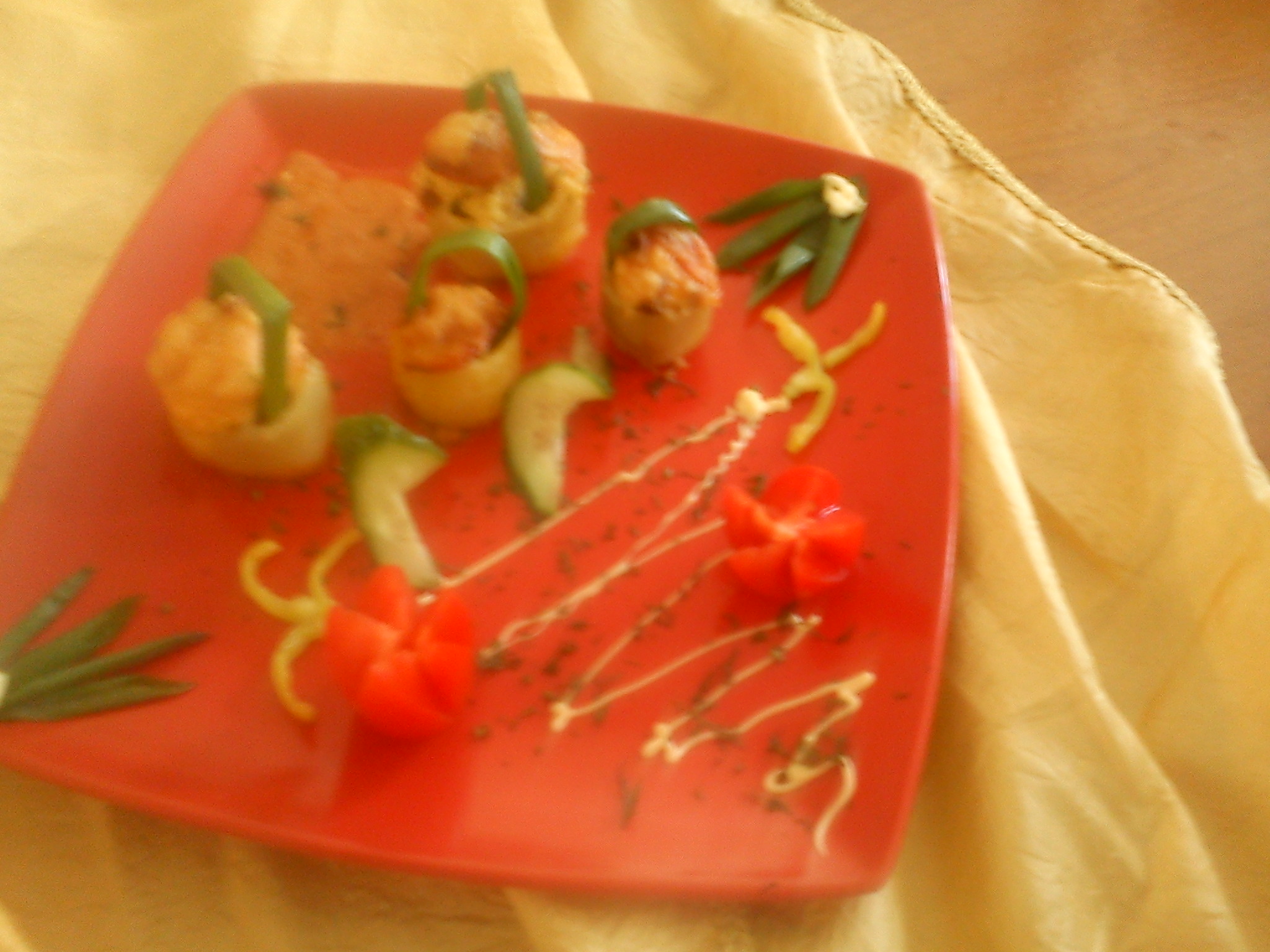 Подают
Фаршированные баклажаны
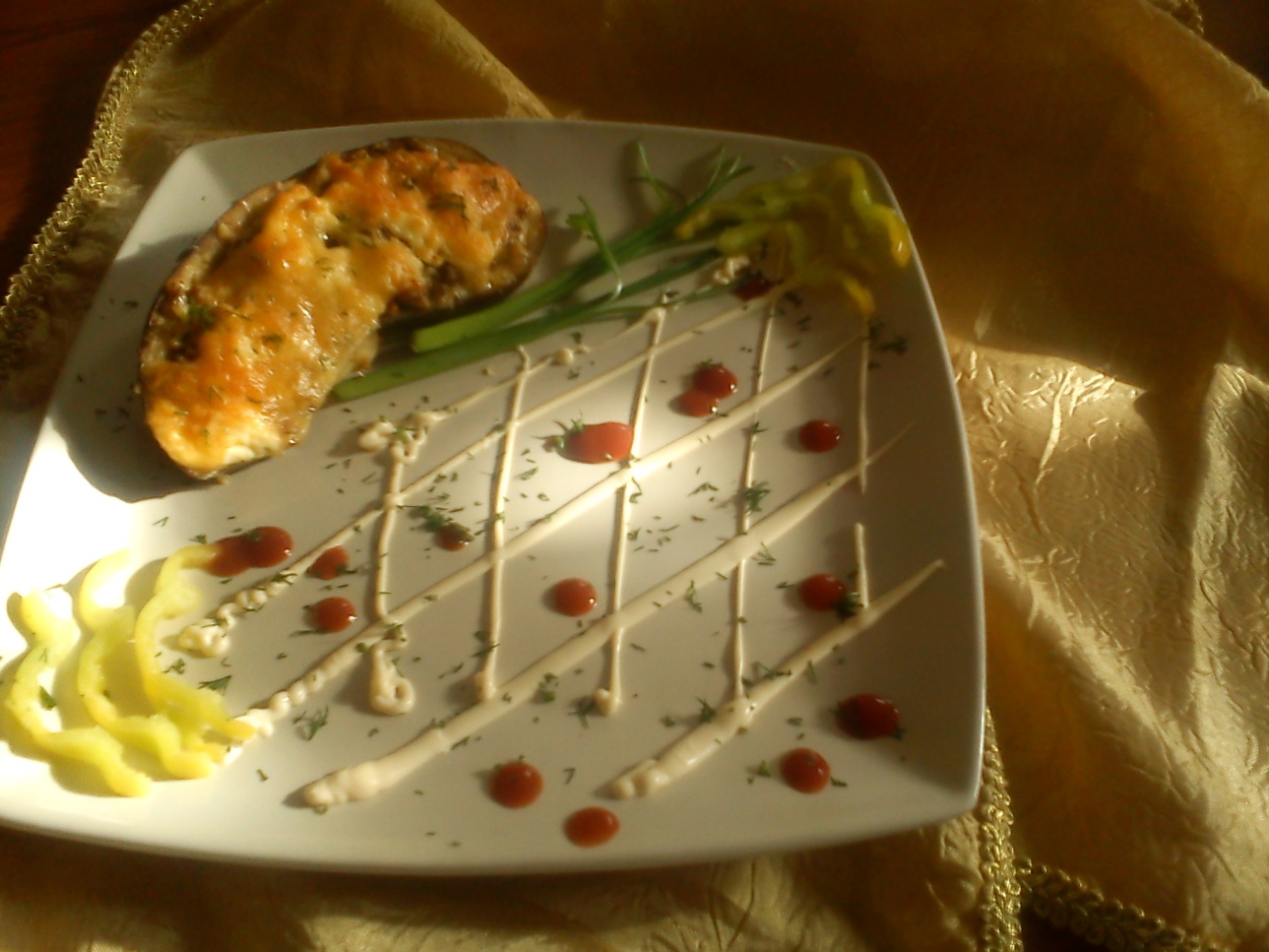 Подготовка баклажанов
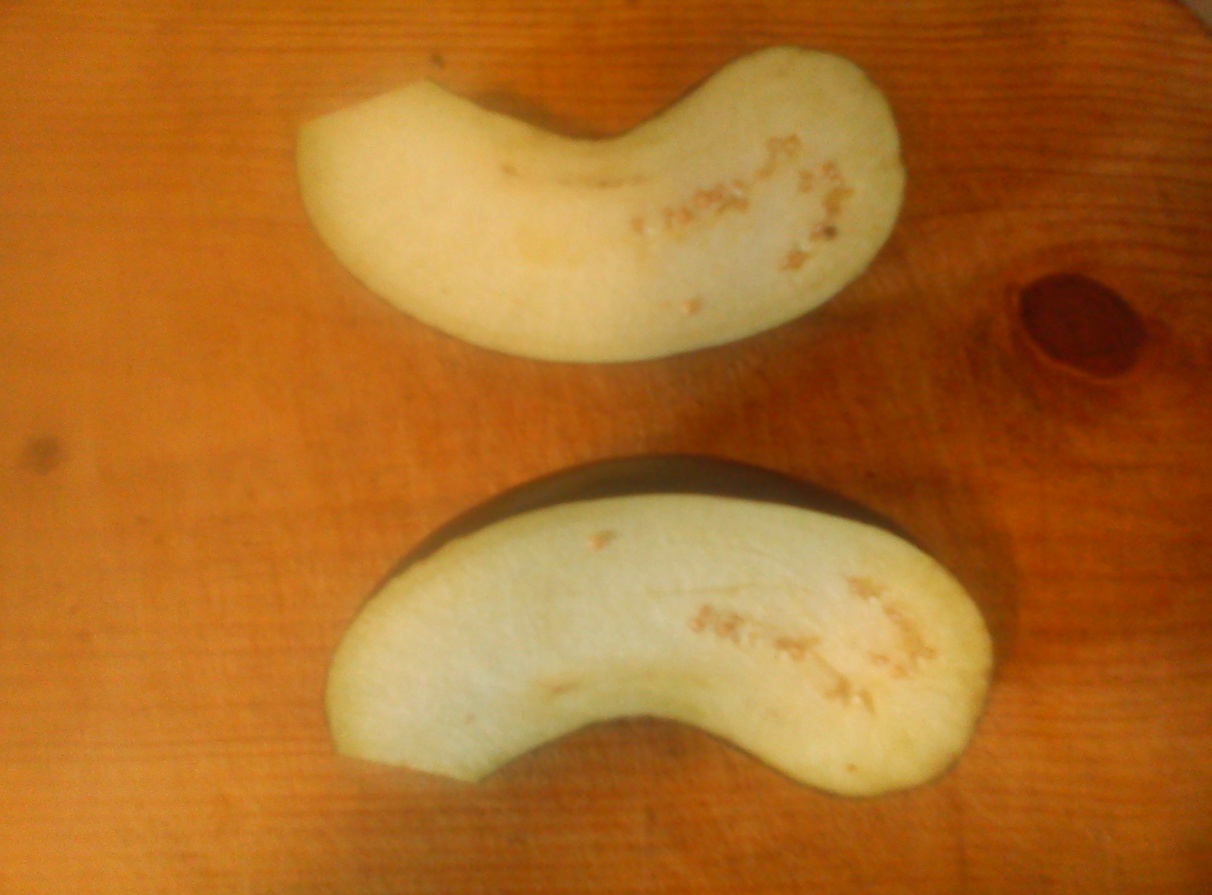 Разрезают вдоль на две половины
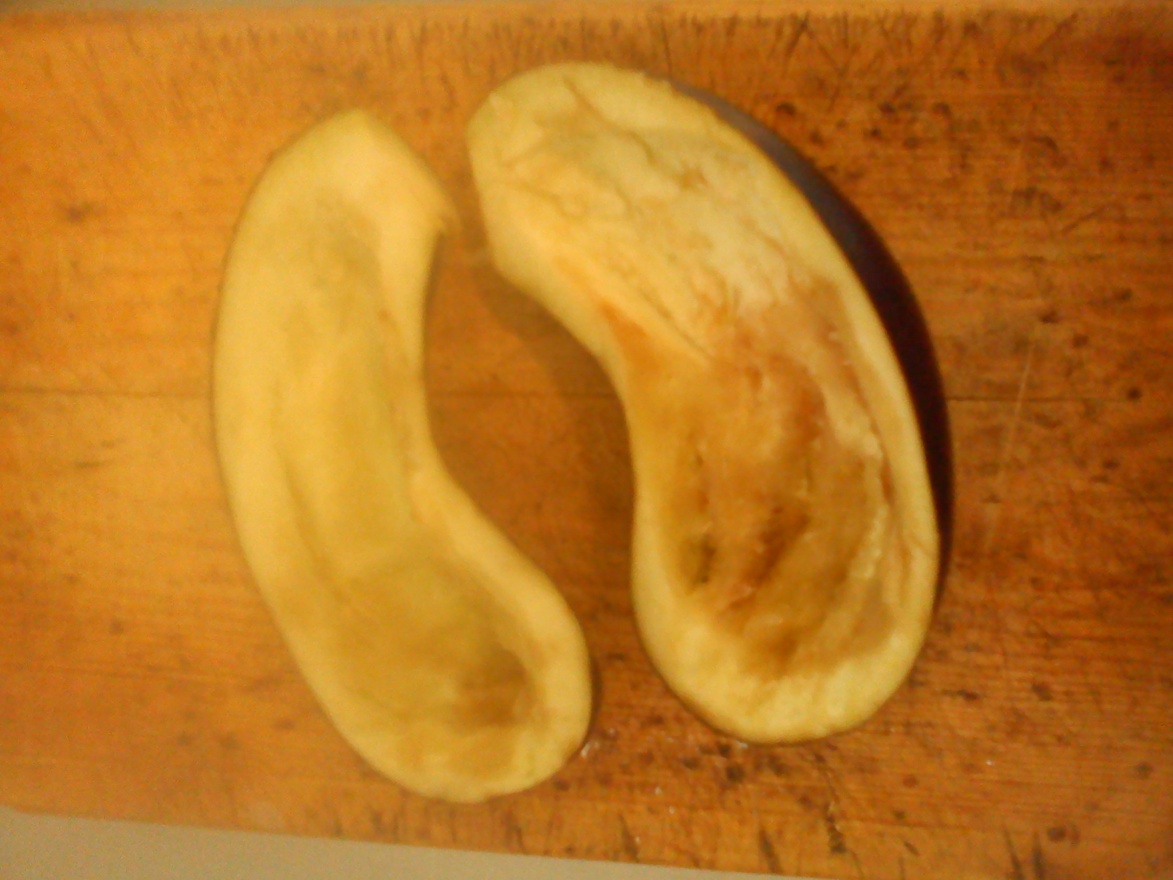 Удаляют семена
Натирание солью
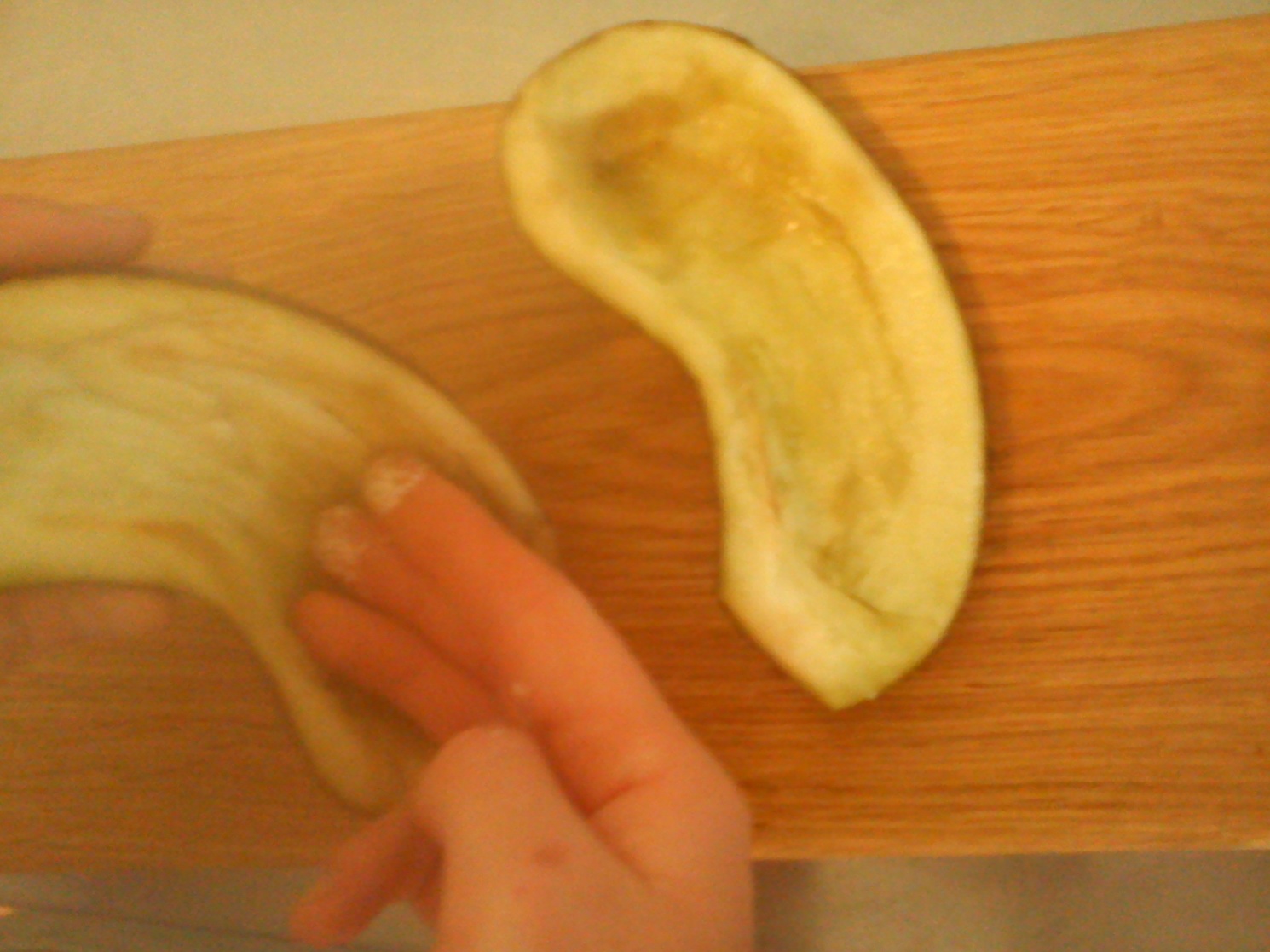 Фарширование бакдажанов
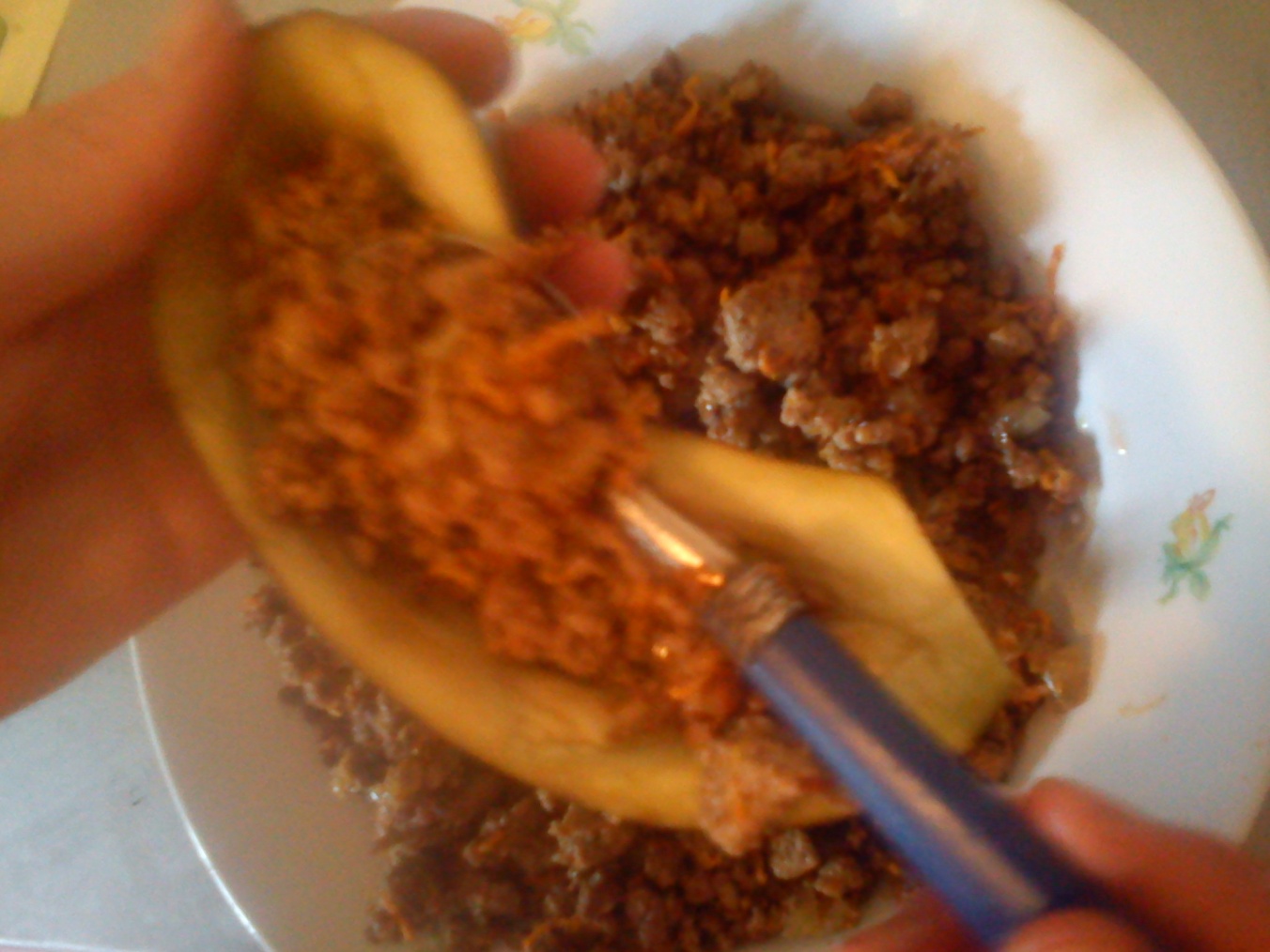 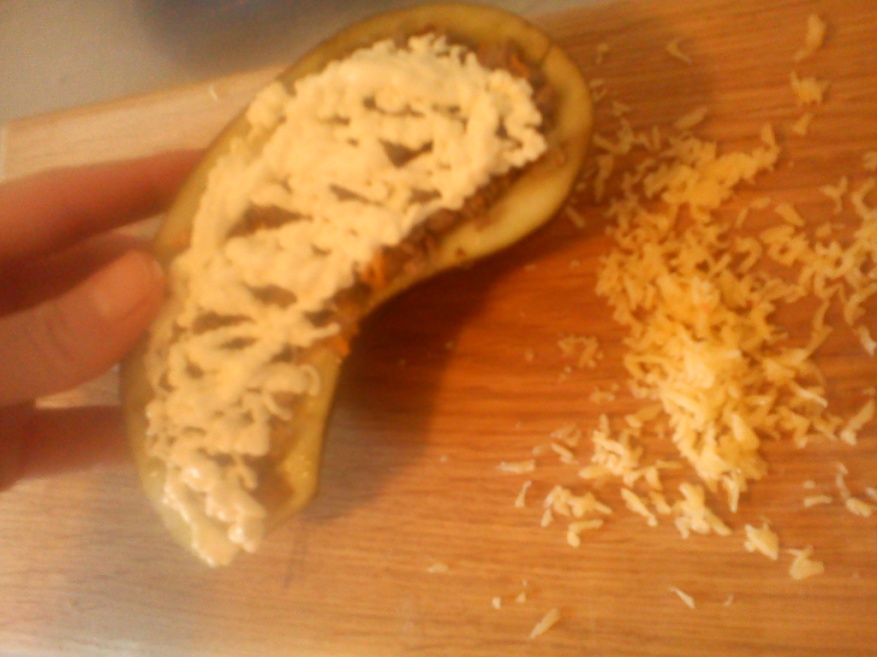 Смазывание майонезом
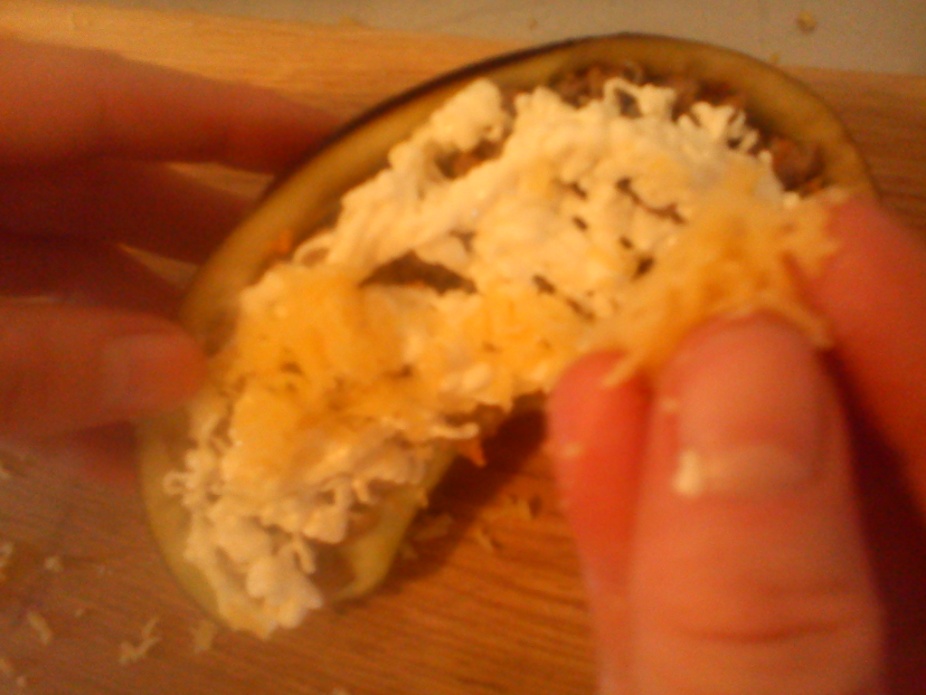 Посыпаем сыром
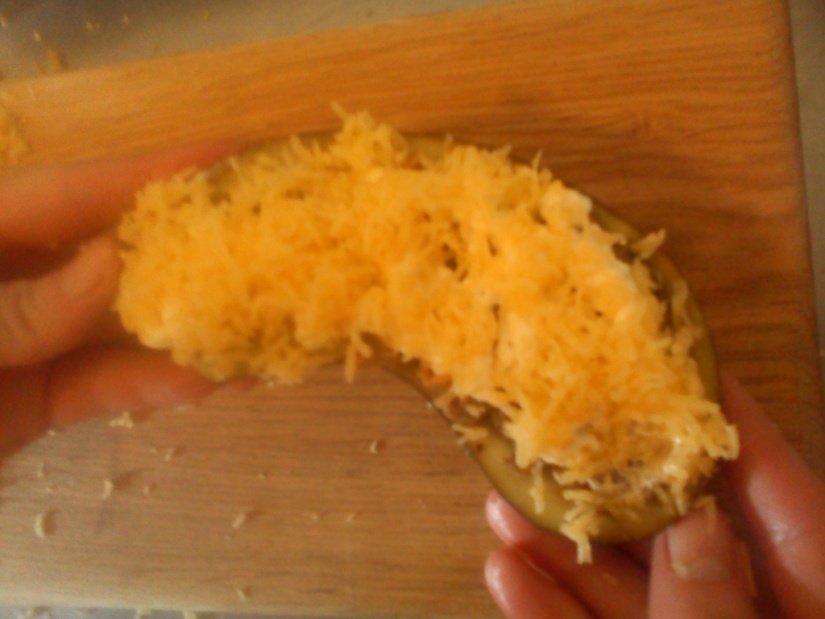 Запекаем
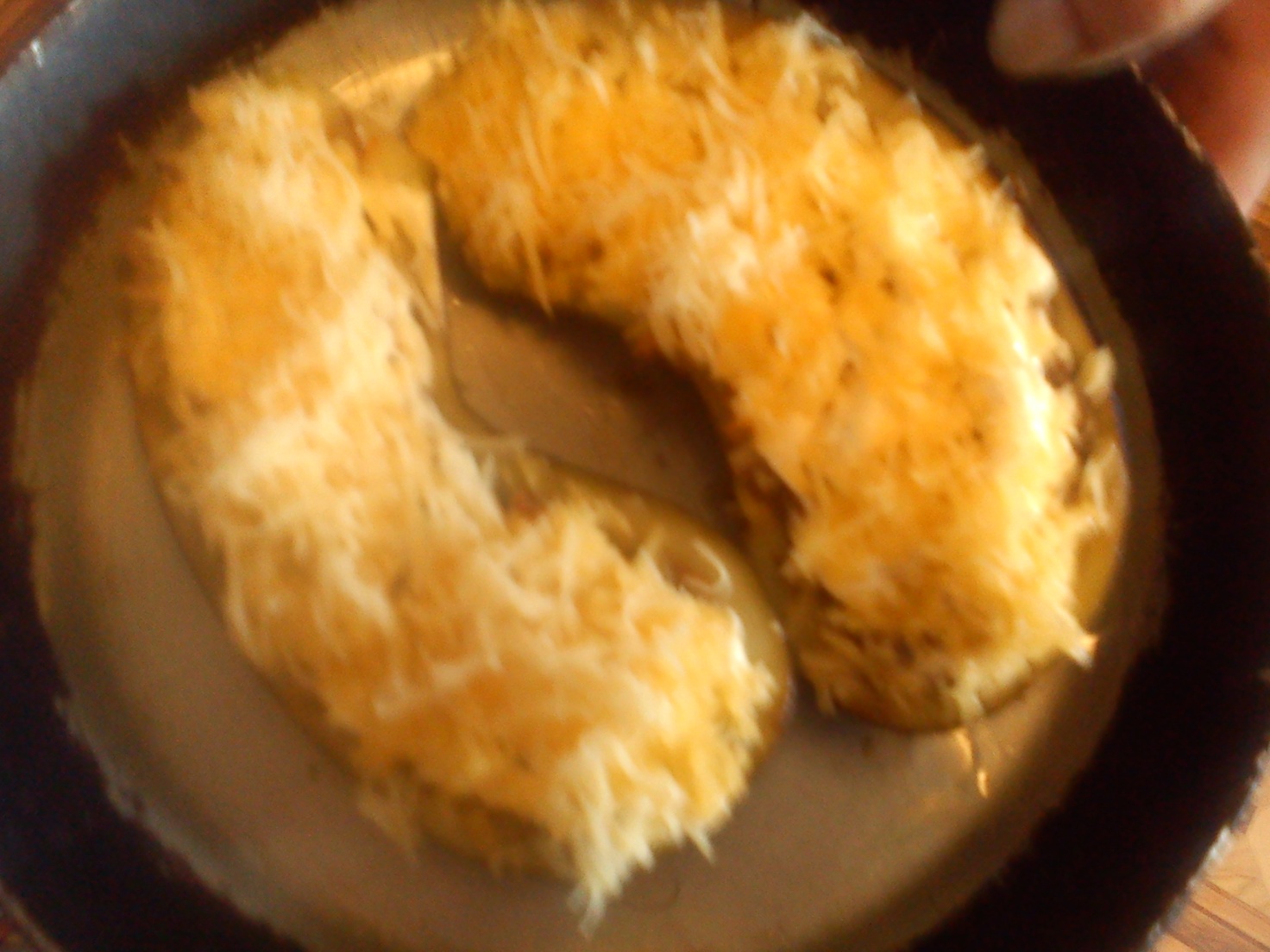 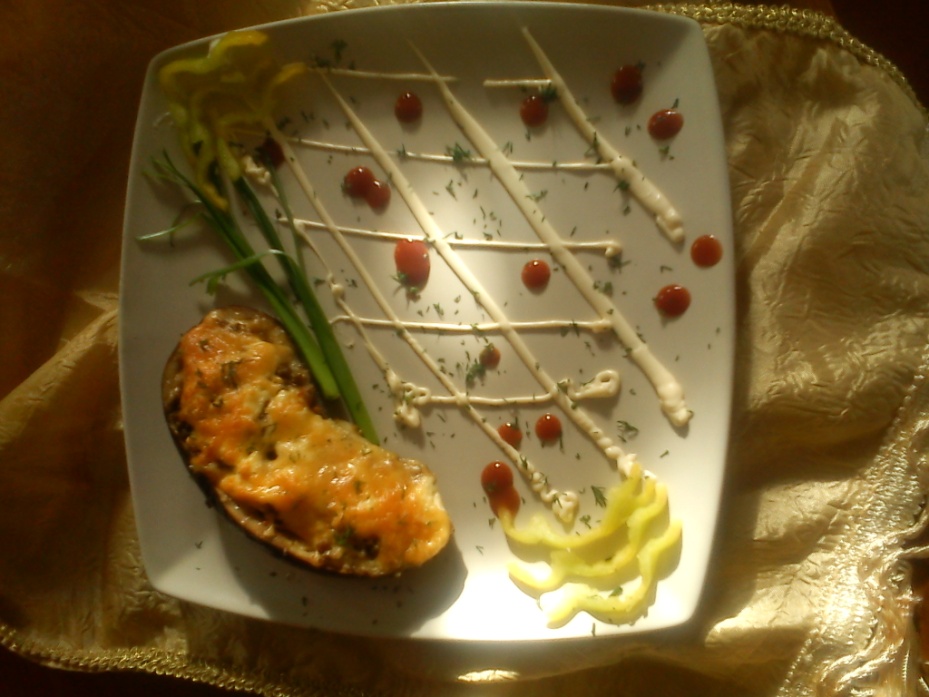 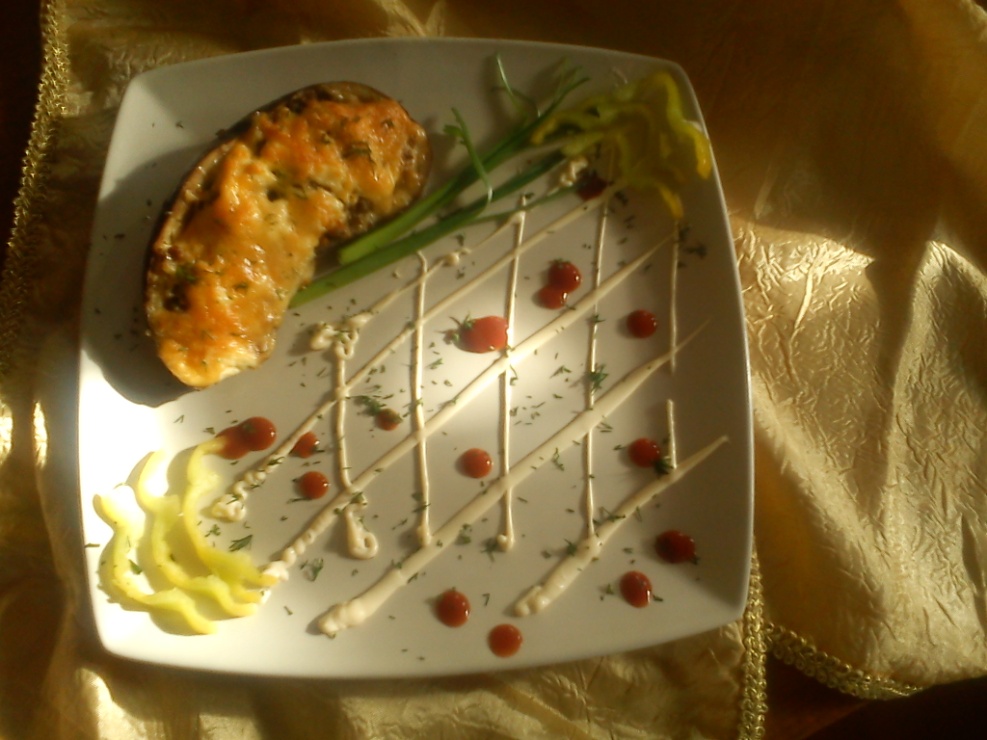 Приятного аппетита